ASKÖ JUS BRAUNAU 
JUGEND- UND SCHULSCHACHCLUB
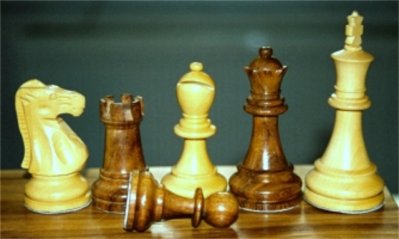 Erfolgreiche Pressearbeit
Der Methodenmix für die Presse und Öffentlichkeitsarbeit des JUS-Braunau

Homepage
Pressearbeit
Rundfunk
TV-Reportage
Info-Stand
Infomaterial für Schulen
Projekt Schach im Kindergarten
1. UNSERE HOMEPAGE:

Verantwortlich: Sigfried Puchmayr
UNSERE HOMEPAGE:
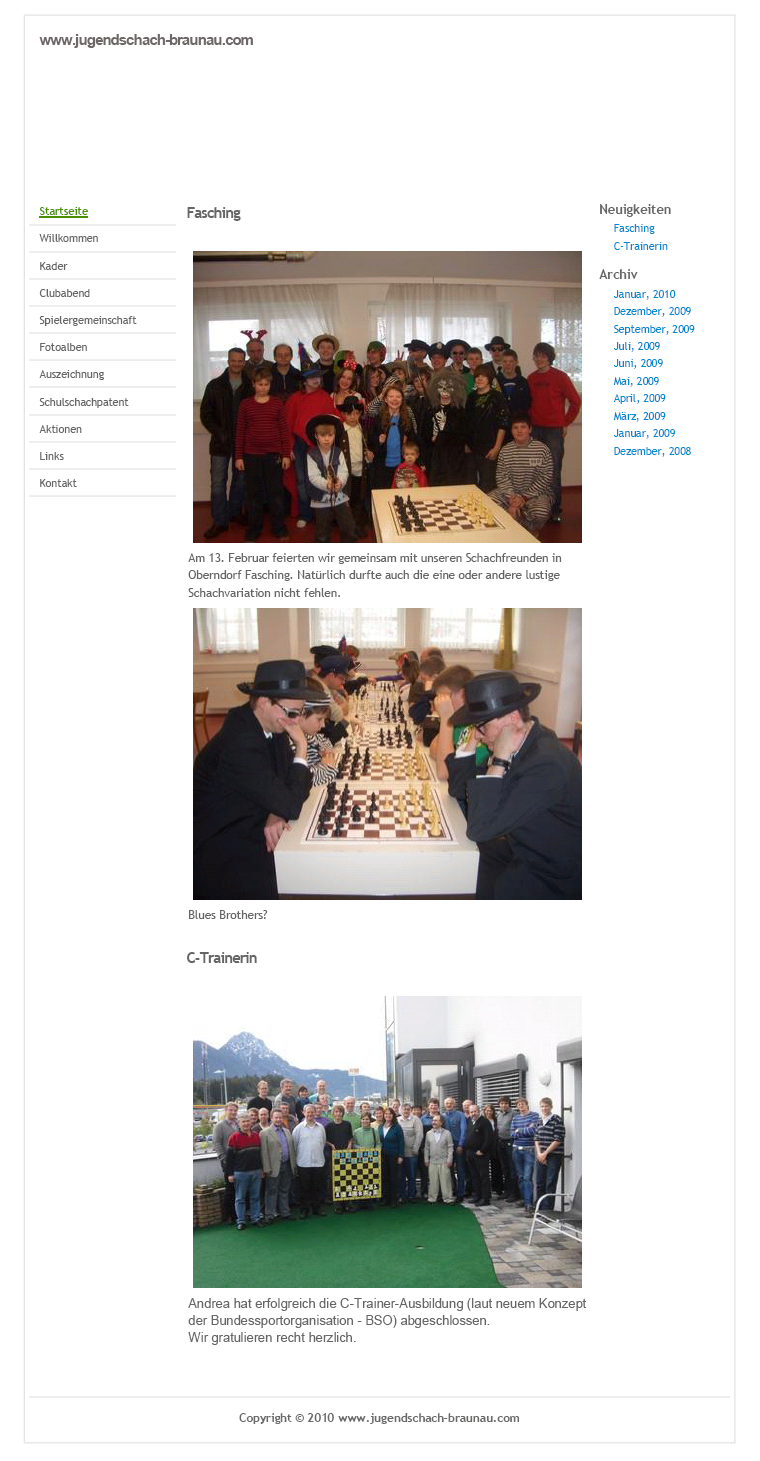 Weitere Informationen unter:

WWW.JUGENDSCHACH-BRAUNAU.COM
2. PRESSEARBEIT:

Verantwortlich: Andrea Riemelmoser
Im Jahr 2009 wurden rund 30 Berichte veröffentlicht.

In folgende Zeitungen erschienen unsere Artikel:

Braunauer Stadtnachrichten
OÖN – Braunauer Warte am Inn 
Sport-Spiegel
Tipps Braunau
Bezirksrundschach Braunau
Grenzland Anzeiger
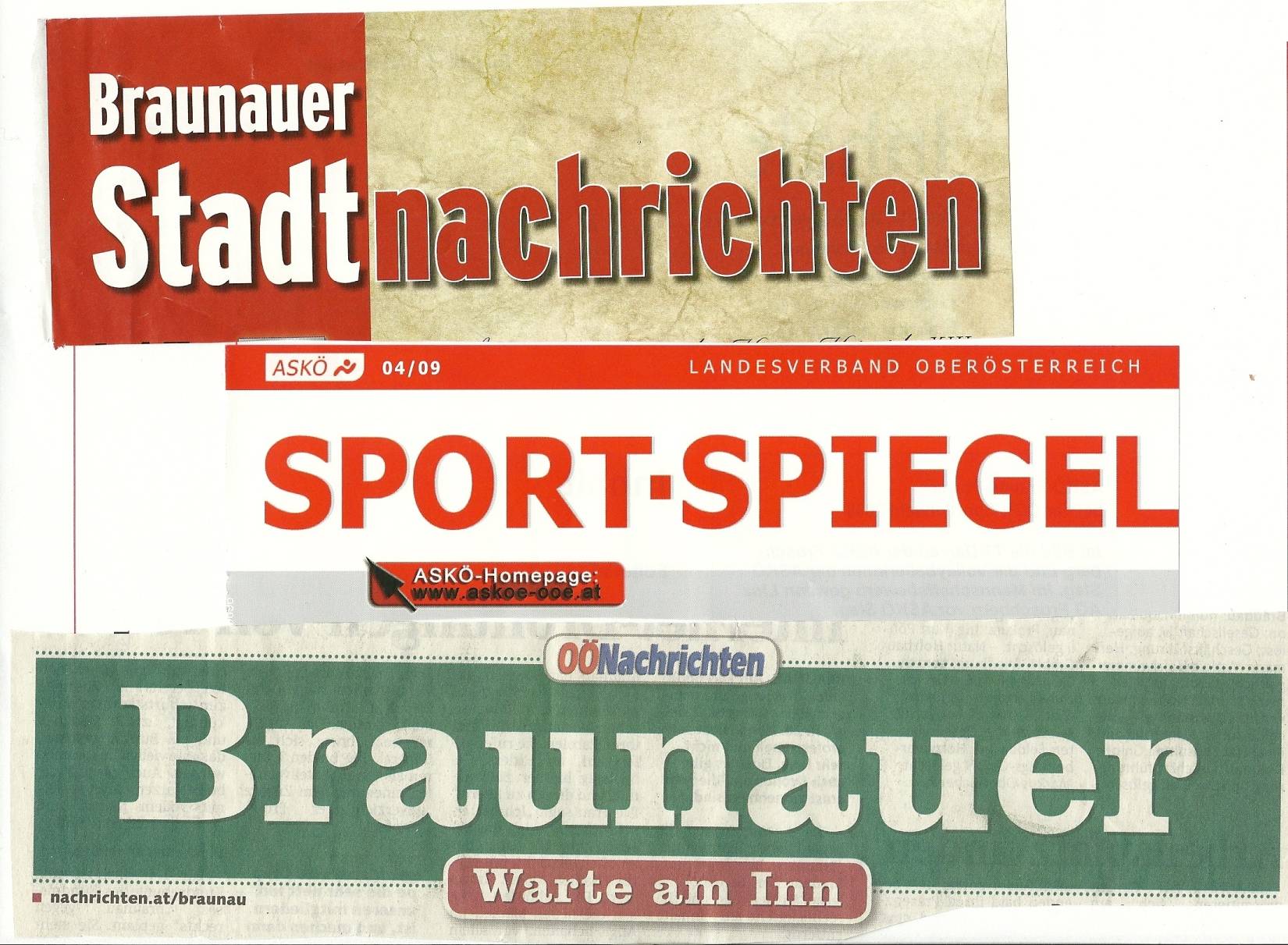 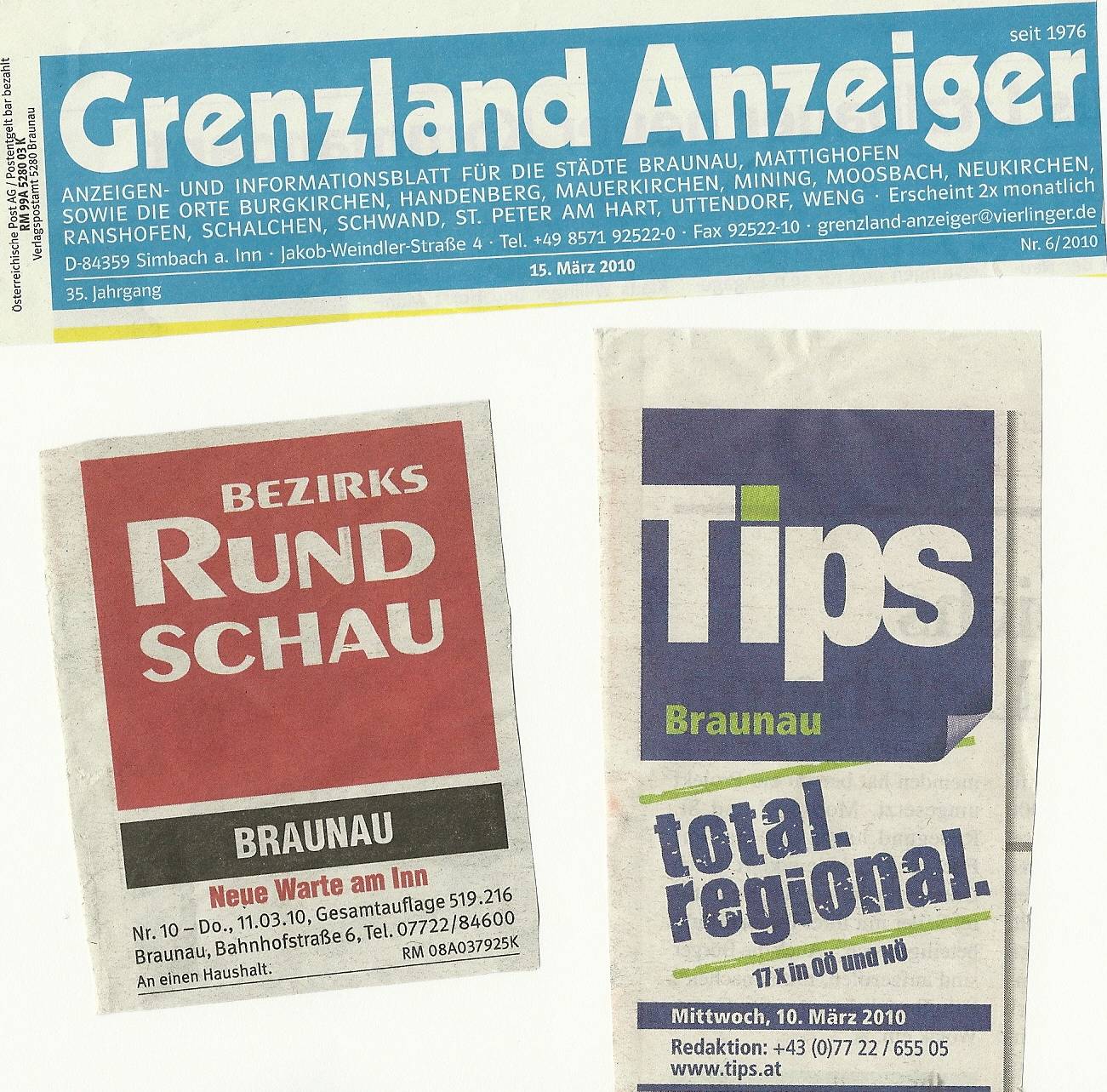 Auszugsweise wird auf der folgenden Seiten  ein Artikel dargestellt.
Hier ein Auszug aus unserer Pressemappe:
3. RUNDFUNK:

Verantwortlich: Andrea Riemelmoser
Bericht über das Projekt Schach im Kindergarten (2009/2010) im ORF Radio Oberösterreich.
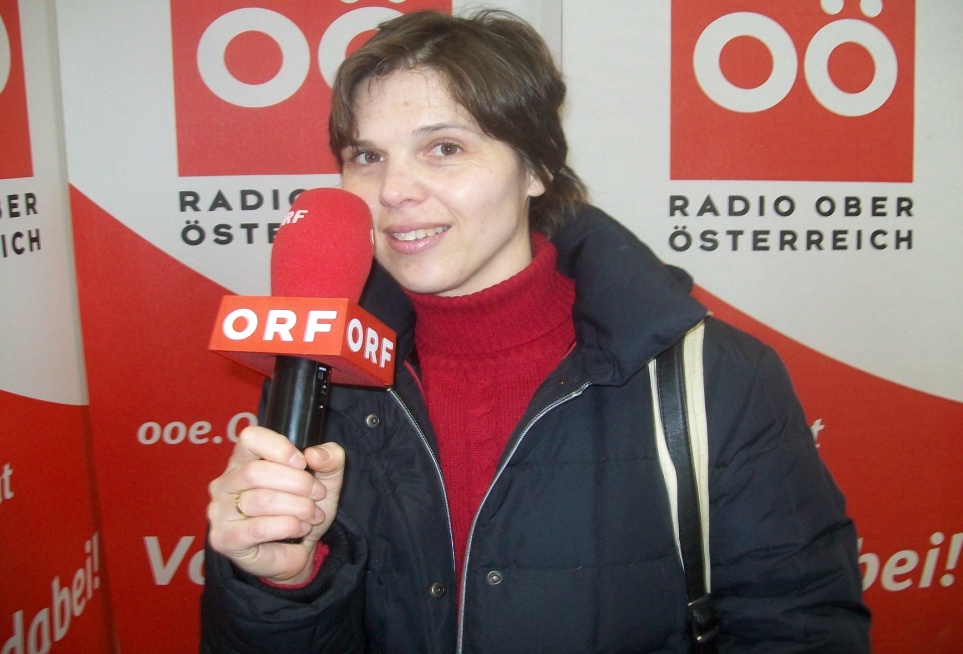 Radiogeschichte über „Schach im Kindergarten“.
4. TV-REPORTAGE:

Verantwortlich: Andrea Riemelmoser
Bericht über das Projekt Schach im Kindergarten im Innsat TV.
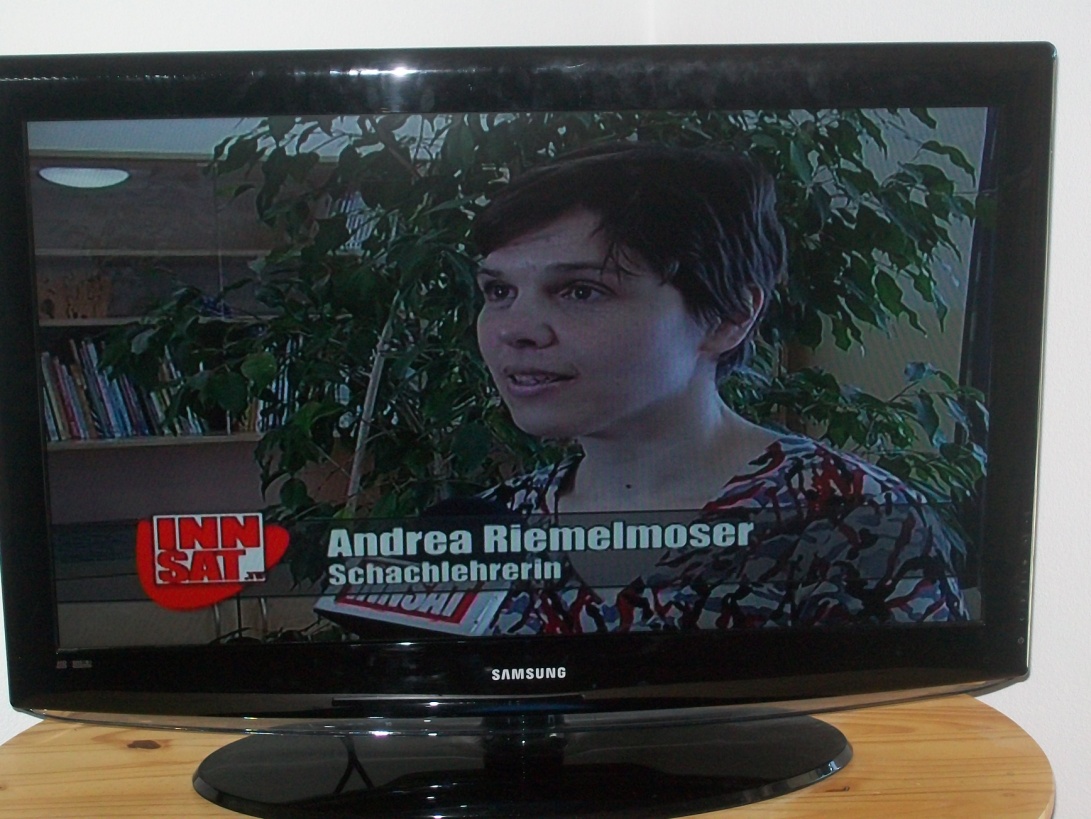 5. INFO-STAND:

Verantwortlich: Silvia Mayr

Mitorganisator der Veranstaltung: „Jugend in Bewegung“: Obmann Berndt Blamauer
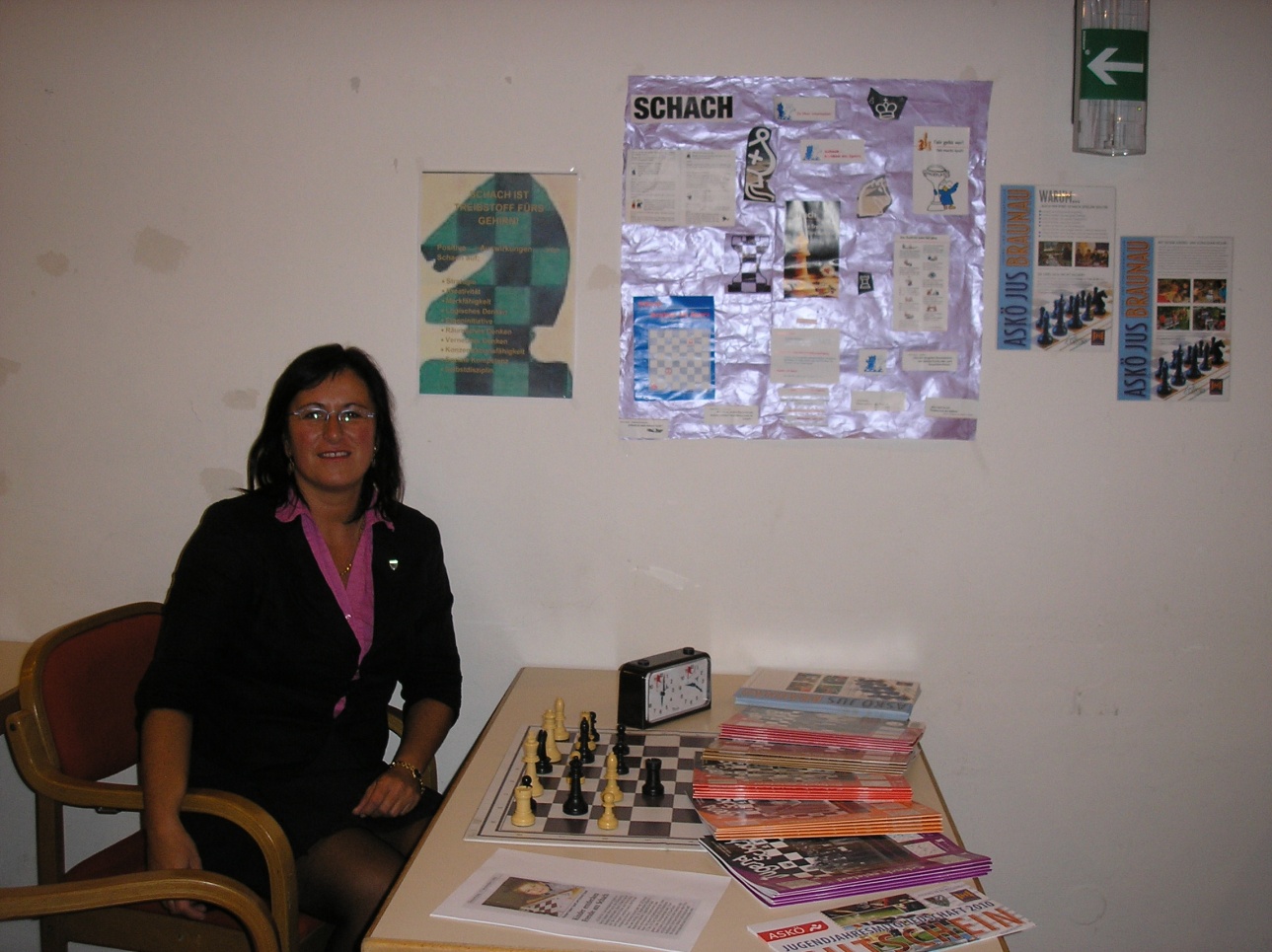 Präsentation des Schachsports bei der Veranstaltung des ASKÖ Innviertel: „Jugend in Bewegung“ durch Silvia Mayr, Obmann-Stellvertreterin
6. INFOMATERIAL FÜR SCHULEN
Verantwortlich: Andrea Riemelmoser
Alle Braunauer Schulen erhielten Infomaterial um den positiven Aspekt des Schachspiels für die Entwicklung der Kinder und Jugendlichen aufzuzeigen.
Im Laufe der letzten Jahre wurden alle Brauner Schulen mit einer Schachgarnitur ausgestattet.
Schachunterricht wird am Braunauer Gymnasium als Freifach angeboten
Das Braunauer Gymnasium erhält im Jahr 2009 eine Gartenschachanlage kostenlos zur Verfügung gestellt
Auf den folgenden Seiten wird das Infomaterial für die Schulen und die Schachanlage beispielhaft dargestellt
Flyer für die Schulen
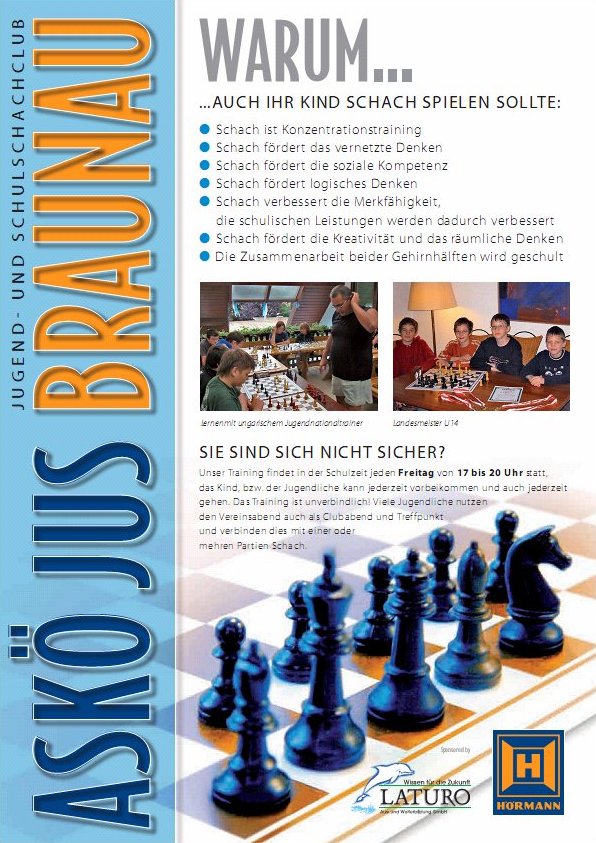 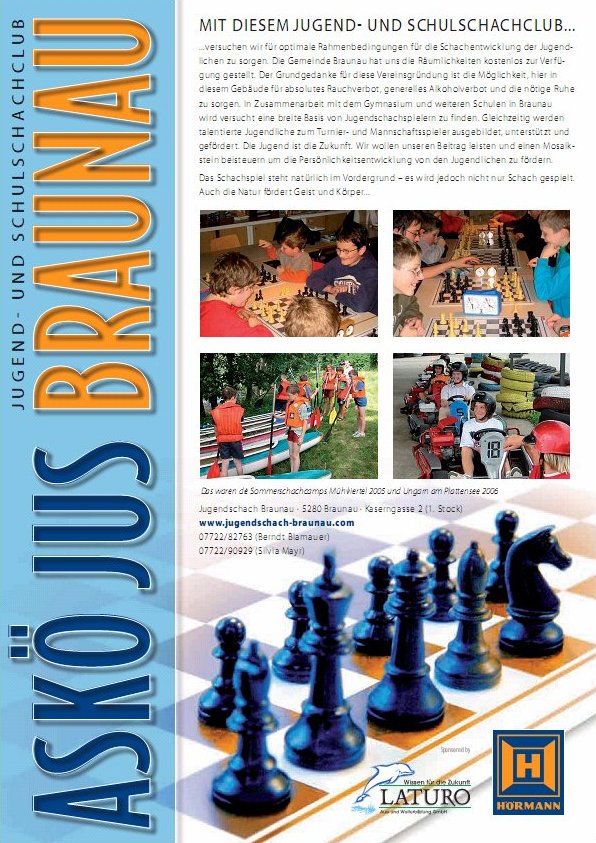 Gartenschachanlage für das Gymnasium Braunau
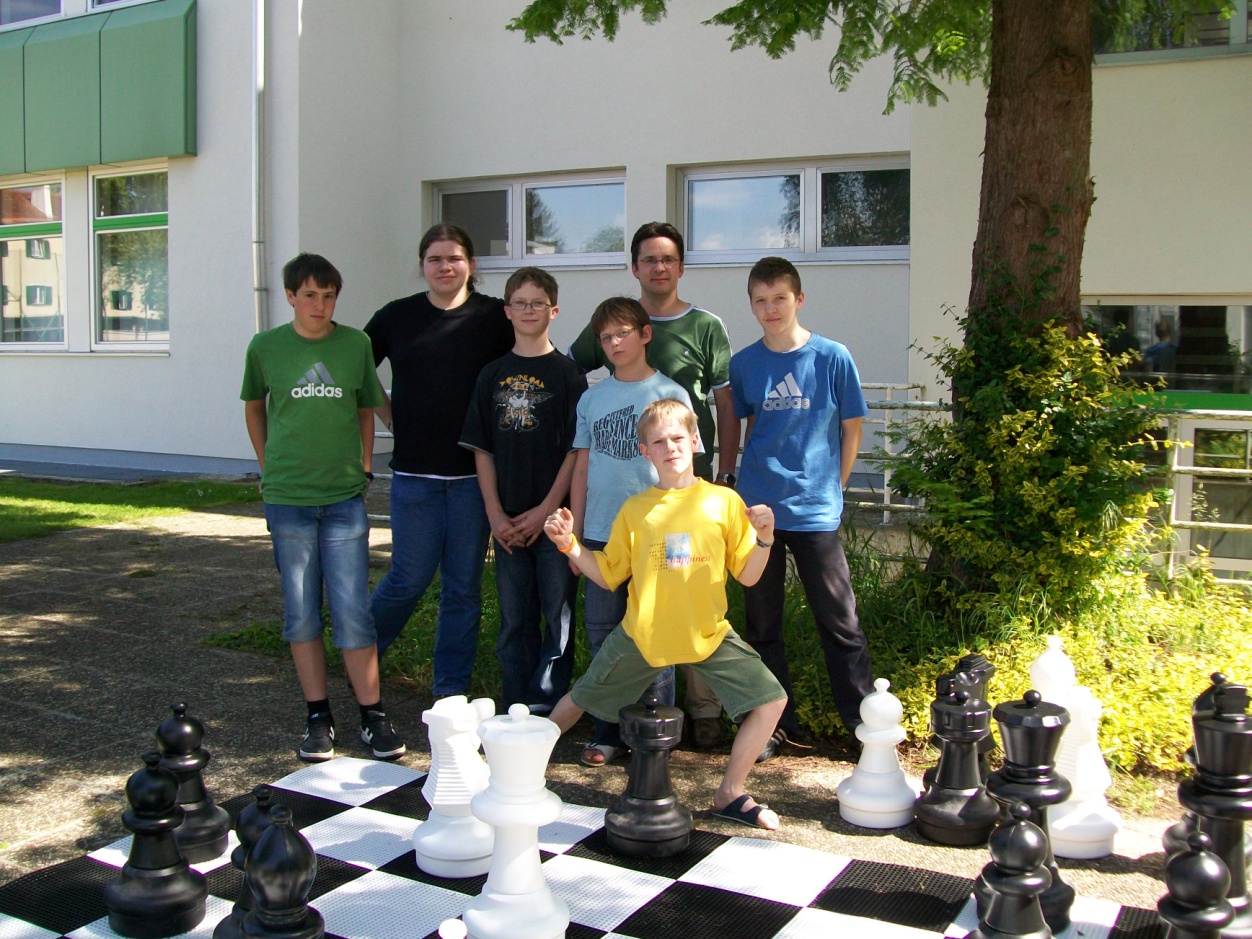 7. PROJEKT SCHACH IM KINDERGARTEN
Verantwortlich: Andrea Riemelmoser
Alle Braunauer Kindergärten erhielten Infomaterial um den positiven Aspekt des Schachspiels für die Entwicklung der Kinder aufzuzeigen.
Auch wurden sie mit einer Schachgarnitur ausgestattet.
15 Gruppen in 6 Kindergärten erhalten kostenlosen Schachunterricht. So erlernen etwa 130 Kinder das Königliche Spiel.
Auf der folgenden Seite gibt es einen Zeitungsbericht, erschienen in der Braunauer Warte am Inn.